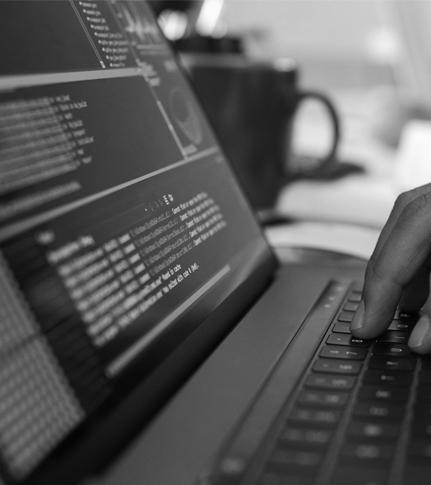 Especialidad Programación 
Módulo Desarrollo de Aplicaciones Web
Más Etiquetas y FormulariosHTML
Contenido 3
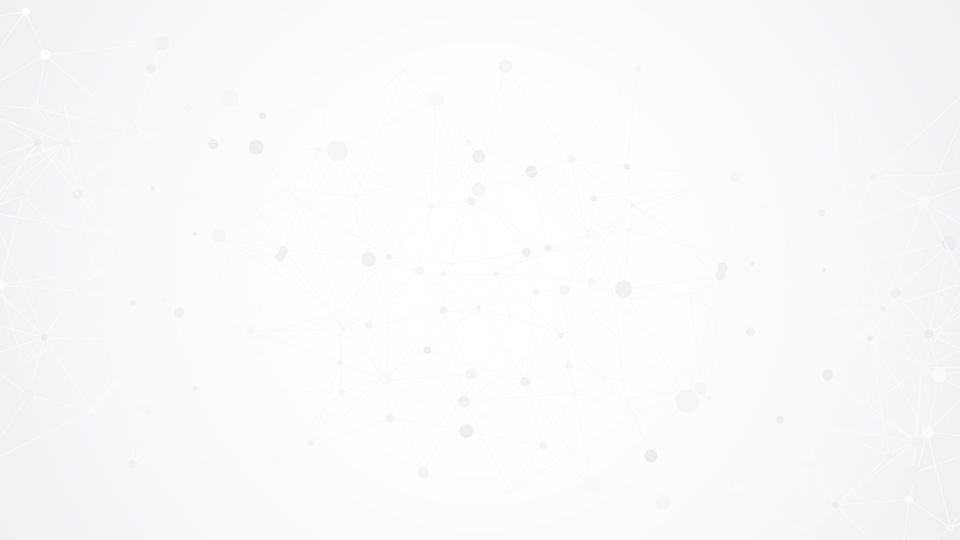 QUÉ VEREMOS EN ESTA SESIÓN
Desafío: 
Página web con formulario
Revisión de conceptos
Formularios HTML
Revisaremos resultados y conceptos previos estudiados en caso y evaluados en cuestionario.
Revisaremos cómo armar un formulario html.
El desafío de esta semana consiste en hacer una página web que contenga un formulario.
01
Revisión de Conceptos
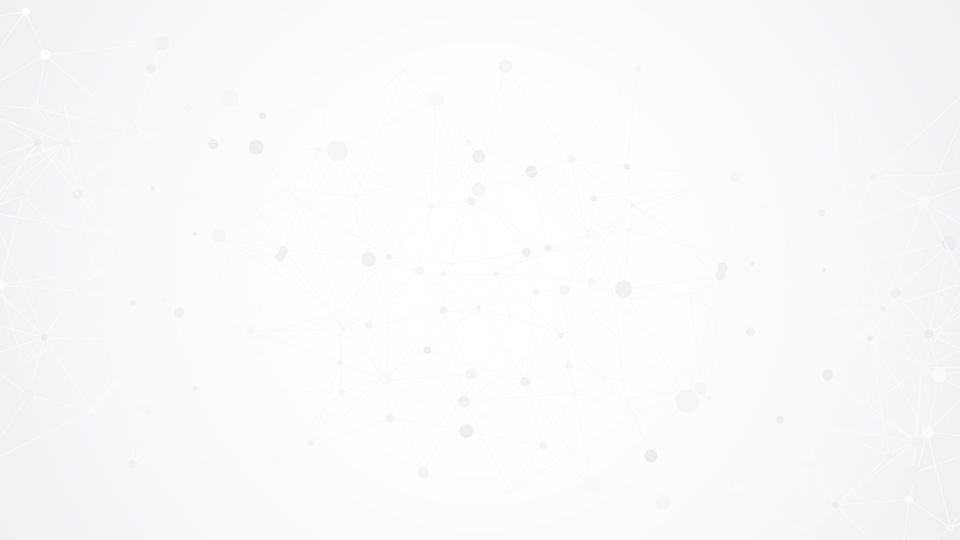 REVISEMOS LOS RESULTADOSDEL CUESTIONARIO
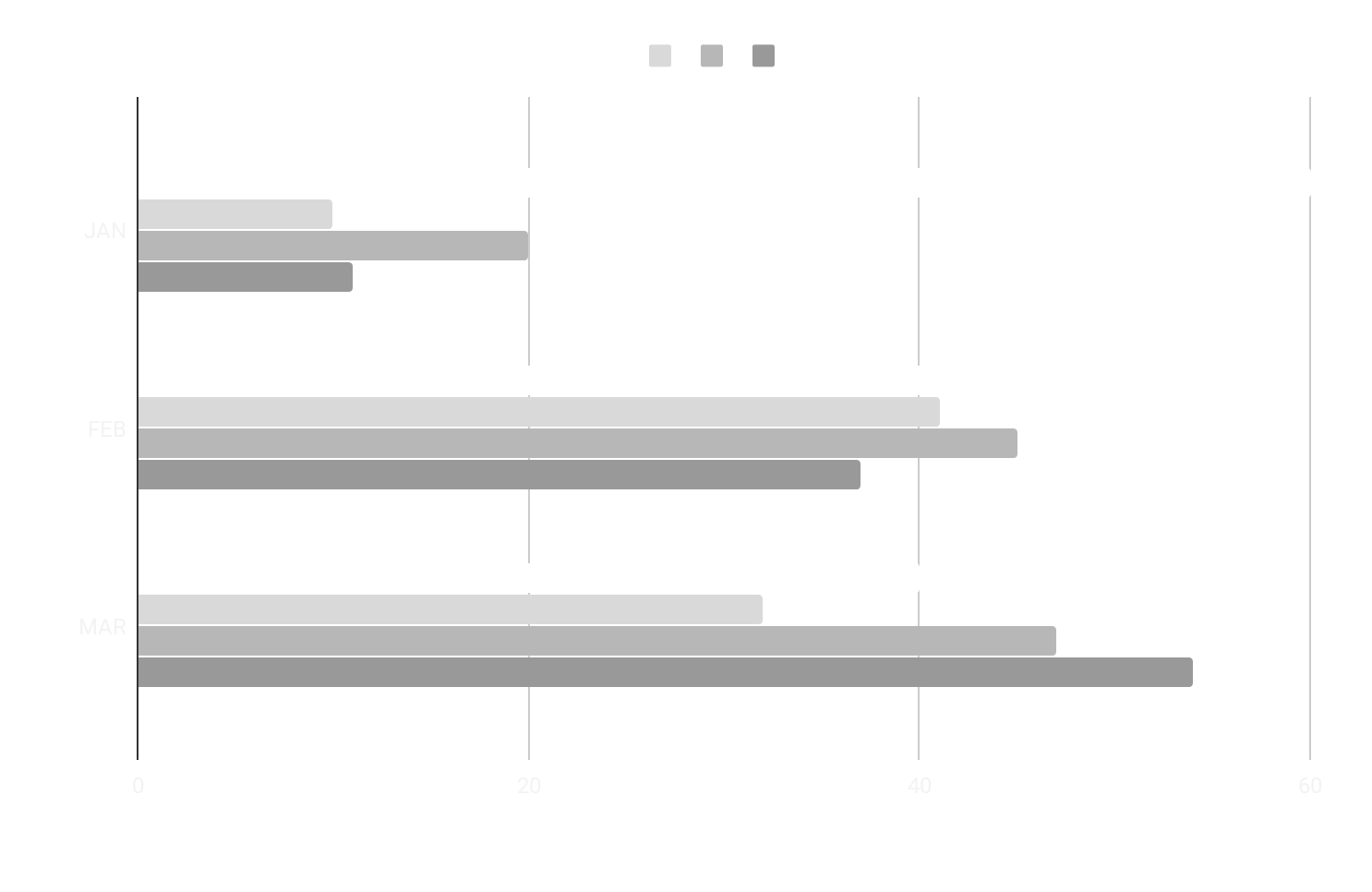 Revisemos algunos conceptos
Escribir los temas
Cambiar gráfico al propuesto por Google cuestionario
[Speaker Notes: En esta ppt la idea es mostrar los resultados globales y ahondar en las respuestas que no fueron correctamente respondidas. Hacer participar a los estudiantes revisando porque la confusión y clarificando términos que no se entendieron.]
02
Formularios HTML
Dando forma a la página web
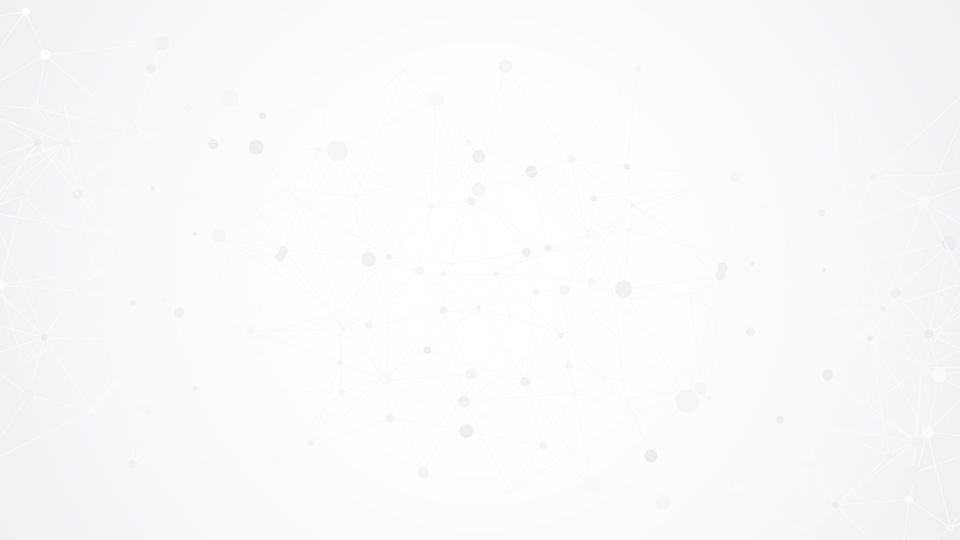 FORMULARIOSHTML
<form action="mailto:MAIL@gmail.com" method="post" enctype="text/plain">
Nombre <input type="text" name="nombre" size="30" maxlength="100"> <br>
Email <input type="text" name="email" size="25" maxlength="100" value="@"><br>
Pais <input type="text" name="poblacion" size="20" maxlength="60"><br>
Ciudad
<br>
<select name="utilizacion">
 		 <option value="1">Viña
 <option value="2">Santiago
 		 <option value="3">Rancagua
</select> <br>
Comentarios sobre su satisfacción personal<br>
<textarea cols="30" rows="7" name="comentarios"></textarea><br>
<input type="submit" value="Enviar formulario"><br><br>
<input type="Reset" value="Borrar todo">
</form>
[Speaker Notes: Profesor invita a los alumnos a analizar el siguiente código.]
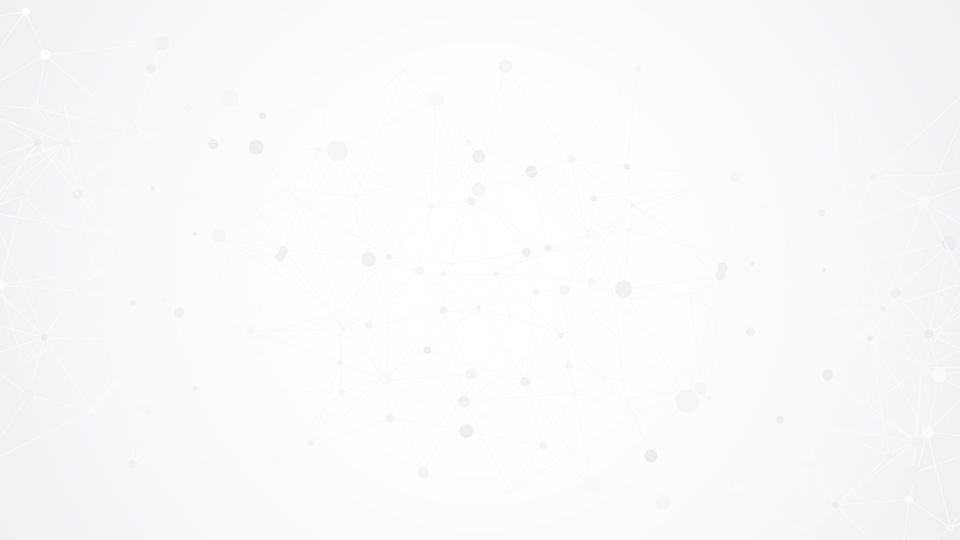 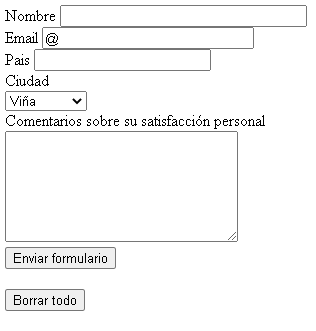 FORMULARIOSHTML
[Speaker Notes: La invitación es a trabajar escribiendo el código y chequear los resultados.]
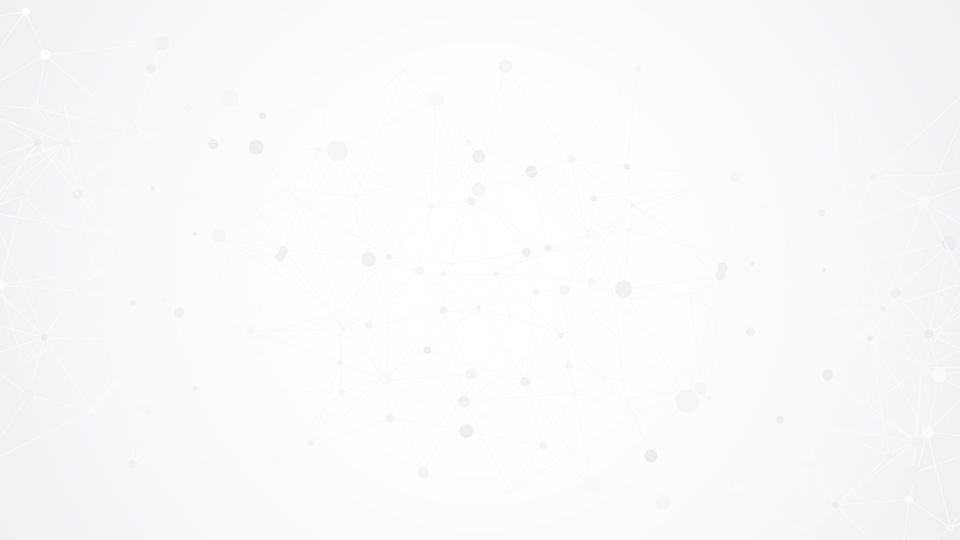 CAMPOS DEFORMULARIOS
[Speaker Notes: Se recomienda al profesor probarlos distintos campos de formulario en el editor de código y motivar a los alumnos a usar las etiquetas en los editores 
Referencias: 
https://www.htmlquick.com/es/tutorials/forms.html#concept
Se recomienda revisar otros campos dispuesto en la página referenciada]
03
Desafío
Agregando otros formatos a la página web
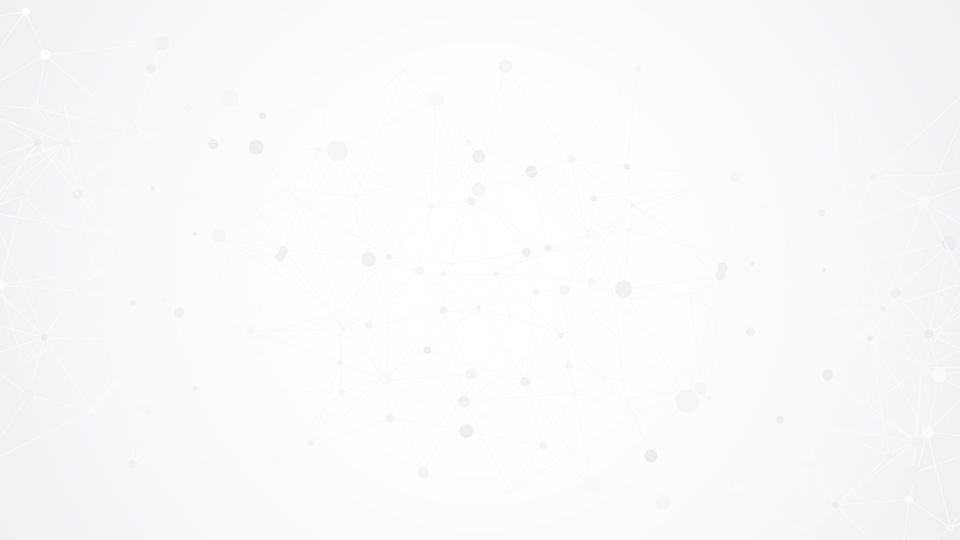 PASOS PARAEL DESAFÍO
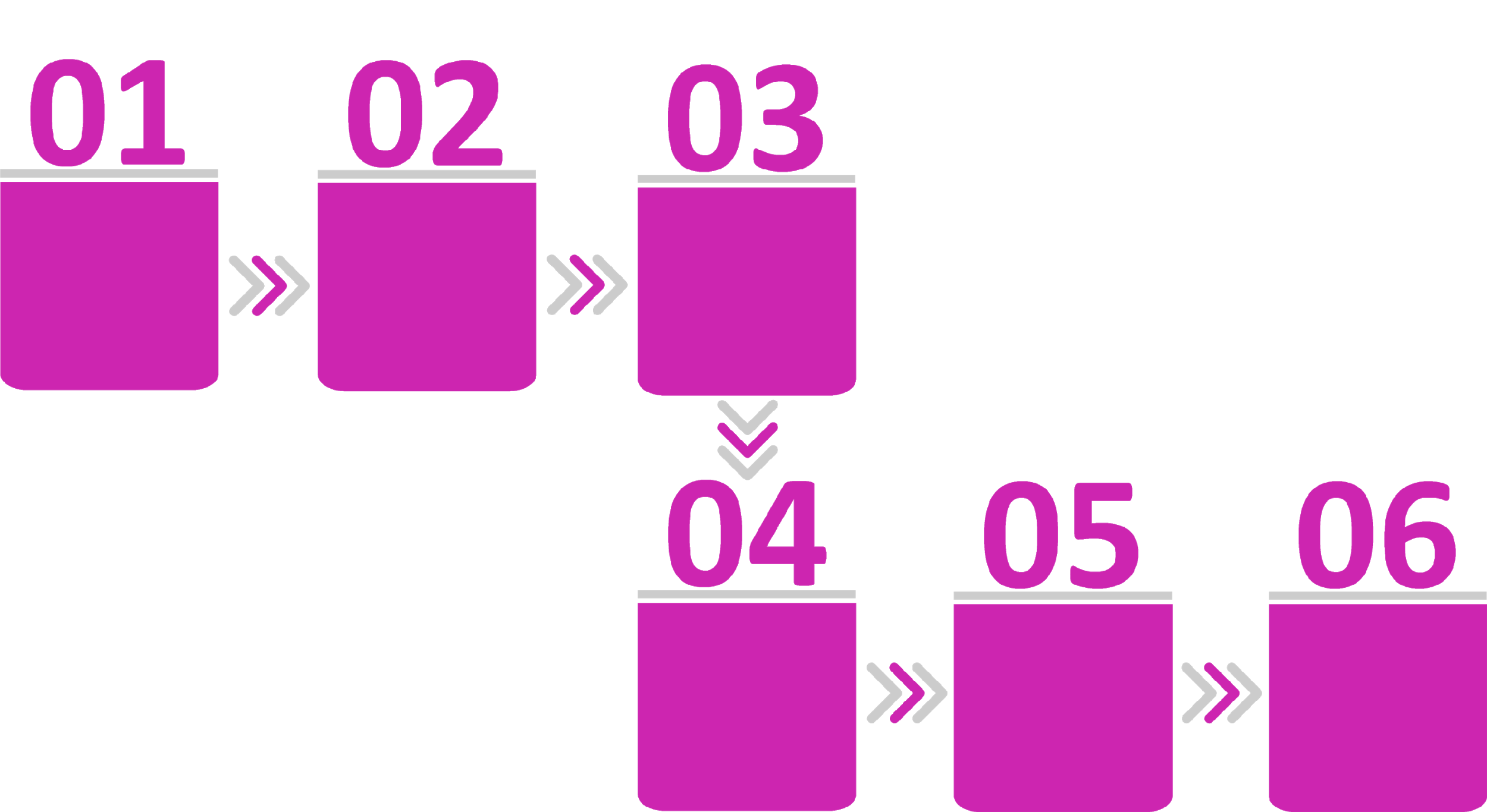 Piensa en elementos a agregar tales como imágenes, vínculos, tablas o formulario.
Estructura en papel  agregando al menos dos nuevos elementos.
Busca tu documento index.html
BONUS
Enviar la Tarea ya sea el documento index en ATOM o el link en repl.it a través de Google Classroom
Cómo ordenar mejor el formulario. Se podrá aplicar tablas? Analiza e incorpóralo.
Incorpora esta estructura en tu documento index.html
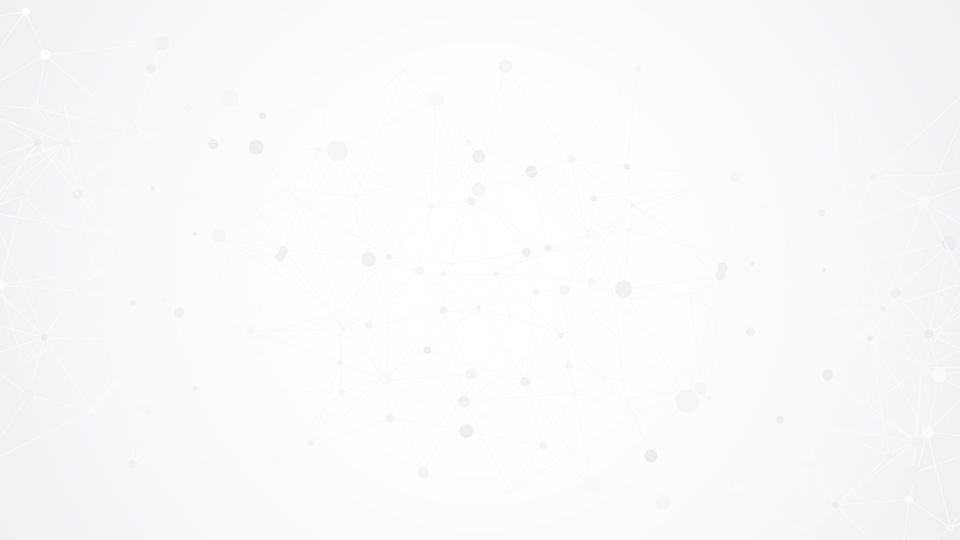 ¿NECESITASAYUDA?
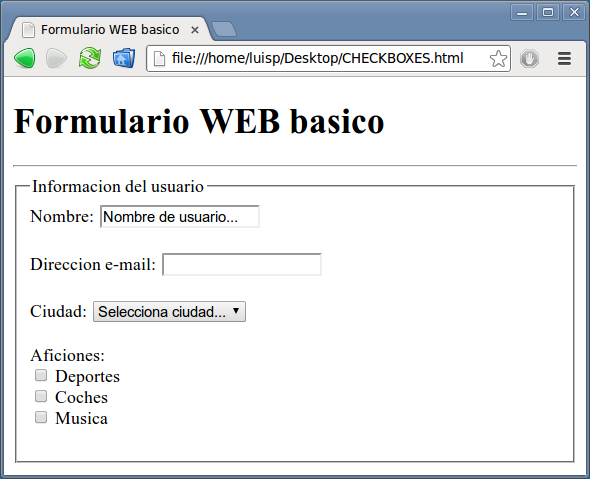 Guía Formularios
Formulario Base
Referencias
04
Revisión de Desafíos
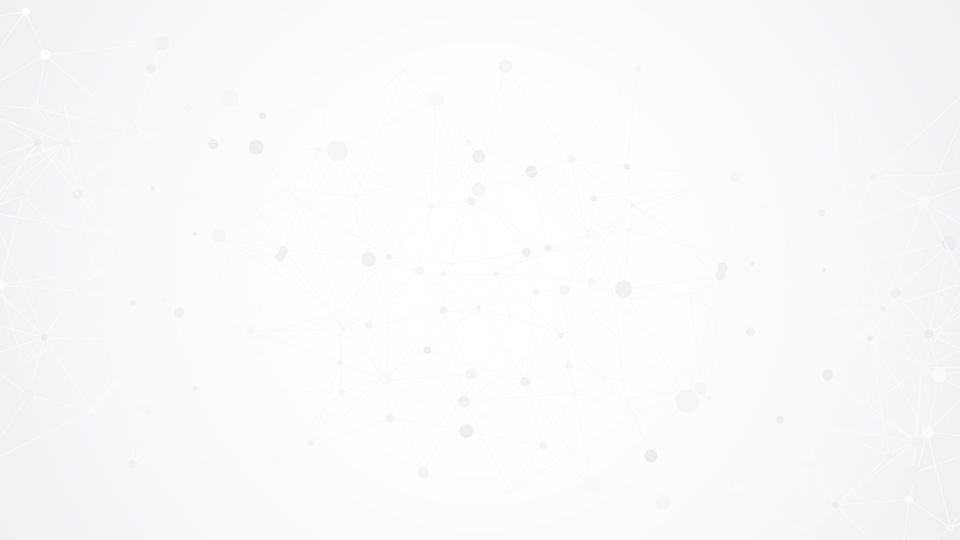 ACTIVIDADESA REALIZAR
Revisa las actividades que debes realizar antes de la siguiente sesión 

ANTES DE LA SIGUIENTE SESIÓN
Revisar material de conceptos de nueva sesión 
Responder cuestionario de conceptos a enviar 

LO QUE VEREMOS EN LA SIGUIENTE SESIÓN

Servidores
Hosting
Desafío
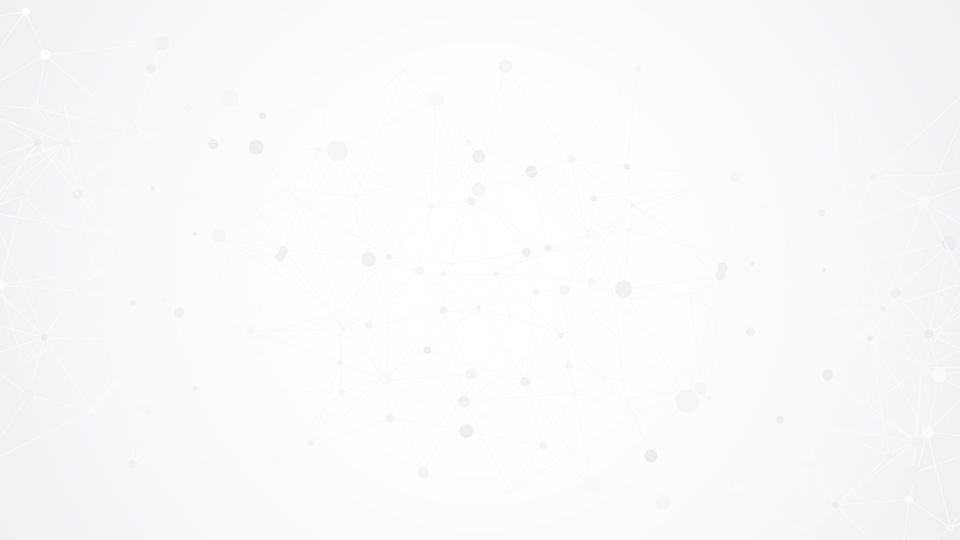 ¿DUDAS?
Recuerda que si tienes alguna duda en tu trabajo en casa puedes usar classroom para preguntar.